Nuts & Boltsof Federal Practice
Benjamin L. Rundall, Esq. (Civil Rights Attorney)
Zwillinger Wulkan PLC
You’ve been appointed! What now?
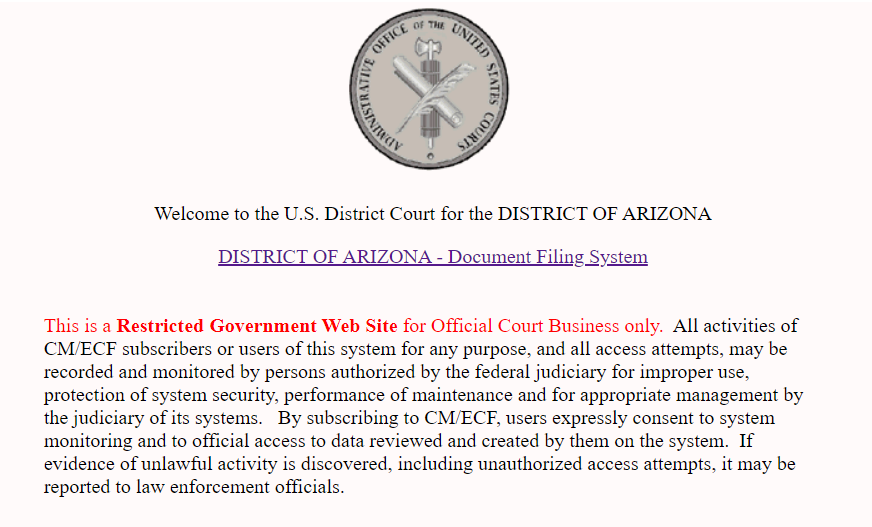 [Speaker Notes: So, you’ve been appointed to a case through the Court’s civil litigation panel. Congrats! But where do you start? 
The first place to start is ECF/Pacer. ECF stands for Electronic Court Filing. Recently it has been combined with PACER. ECF is not only how you will file documents with the Court, but it can also help you find all of the information you need about a case you’ve been assigned.]
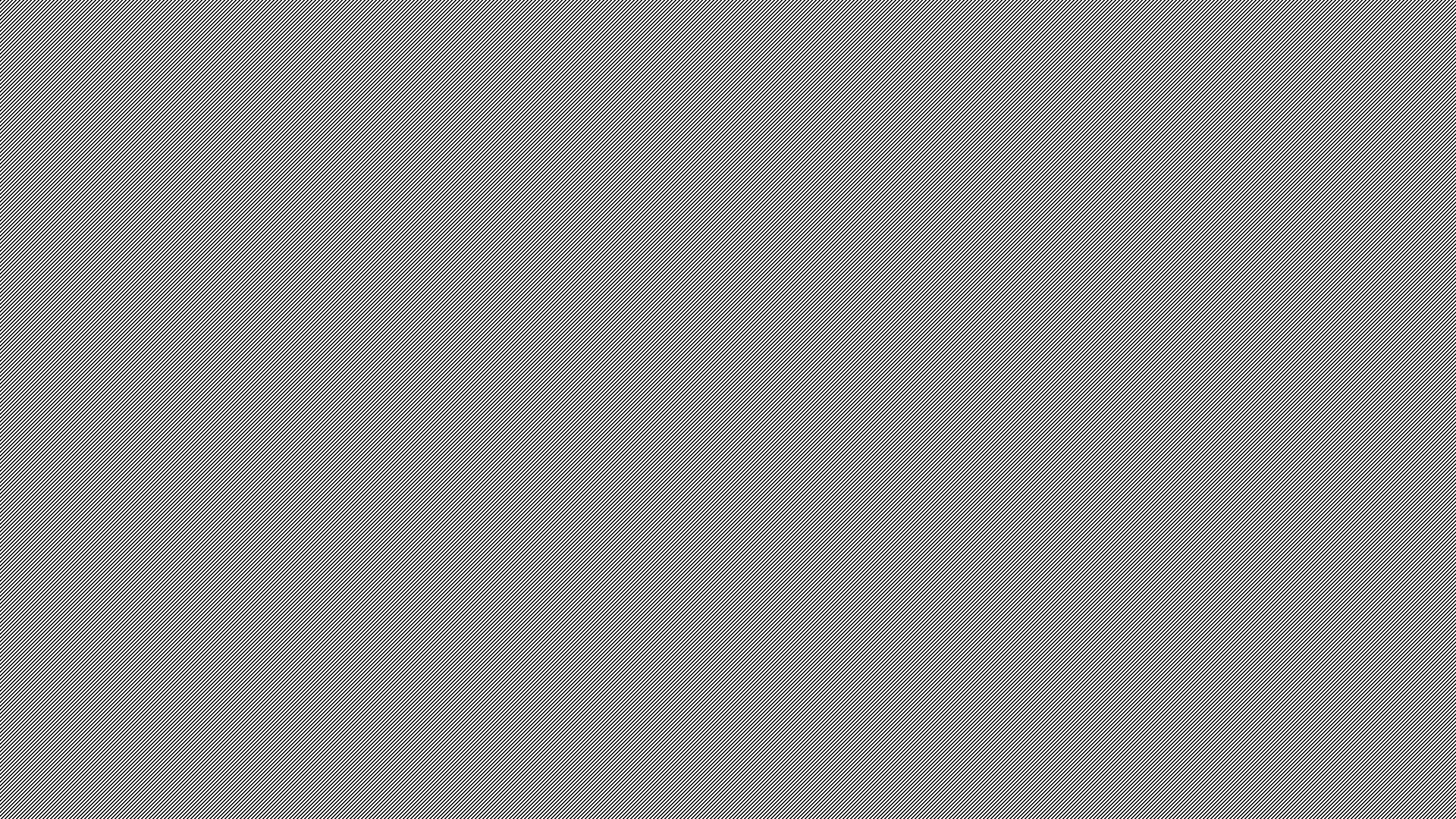 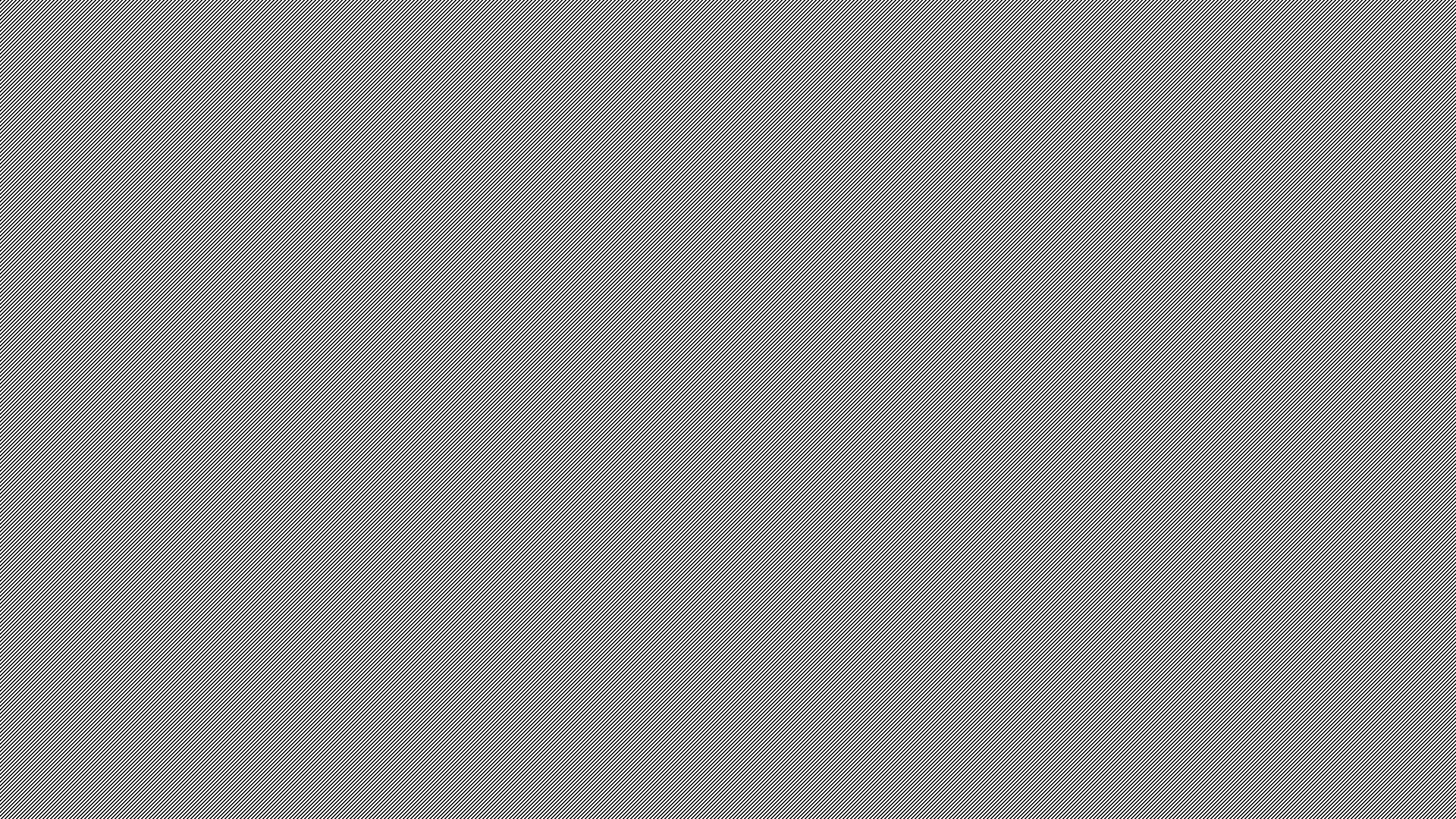 Finding Cases with ECF/PACER – Step 1
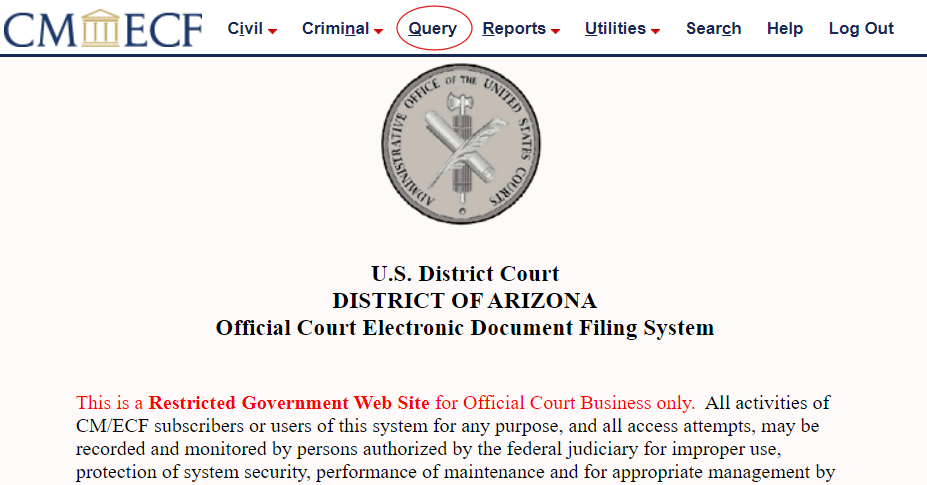 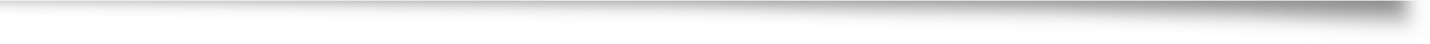 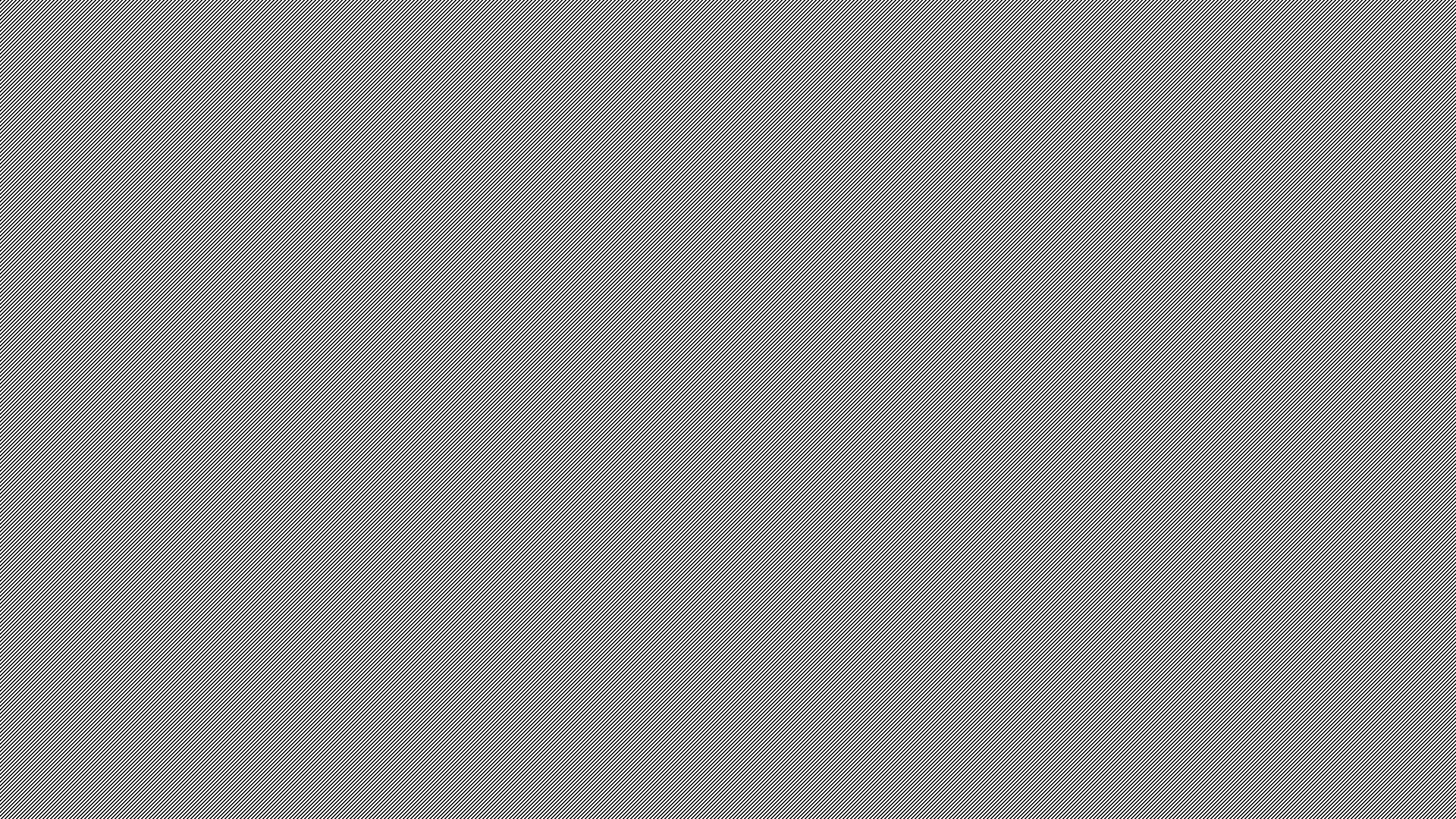 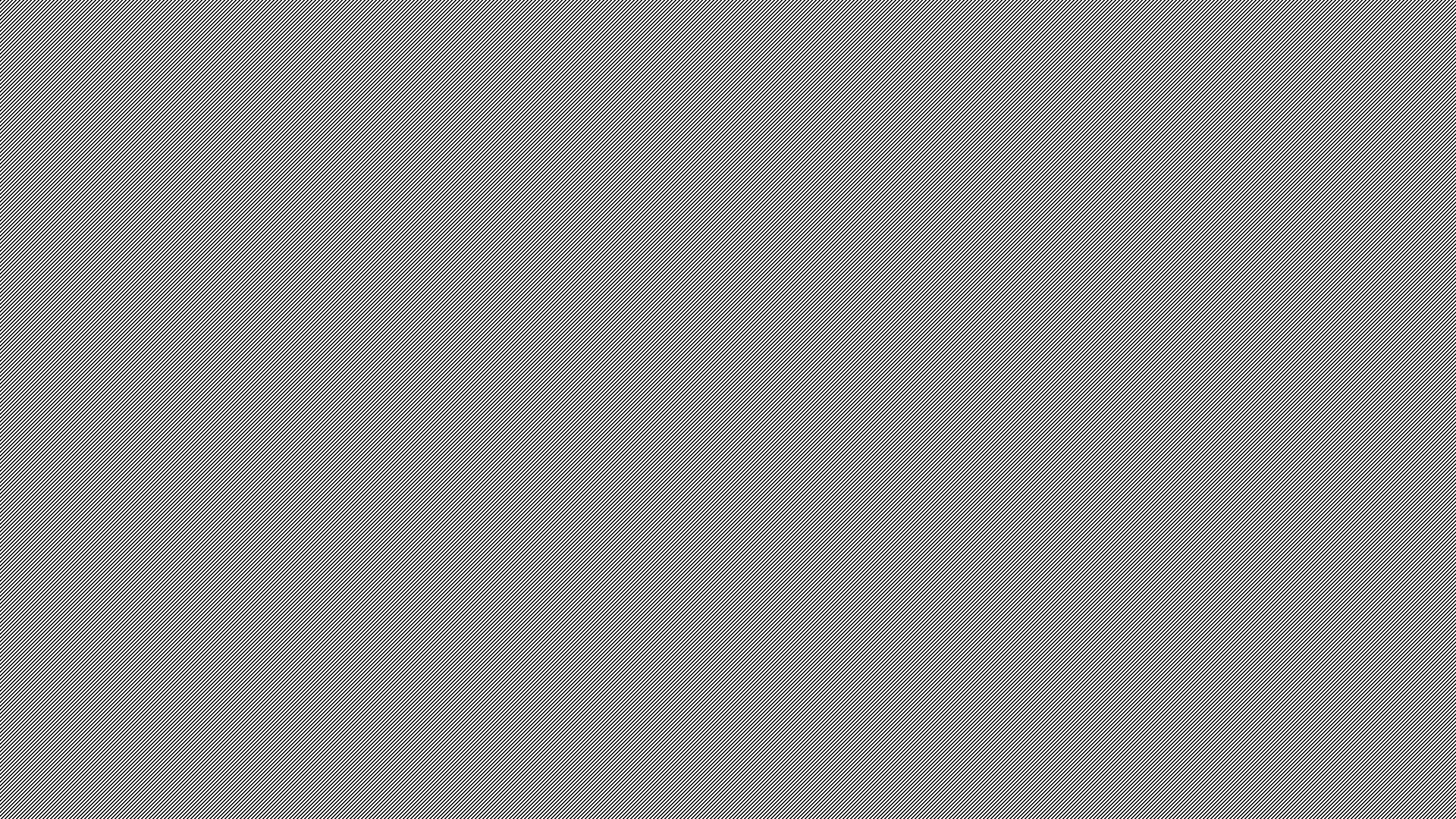 Finding Cases with ECF/Pacer – Step 2
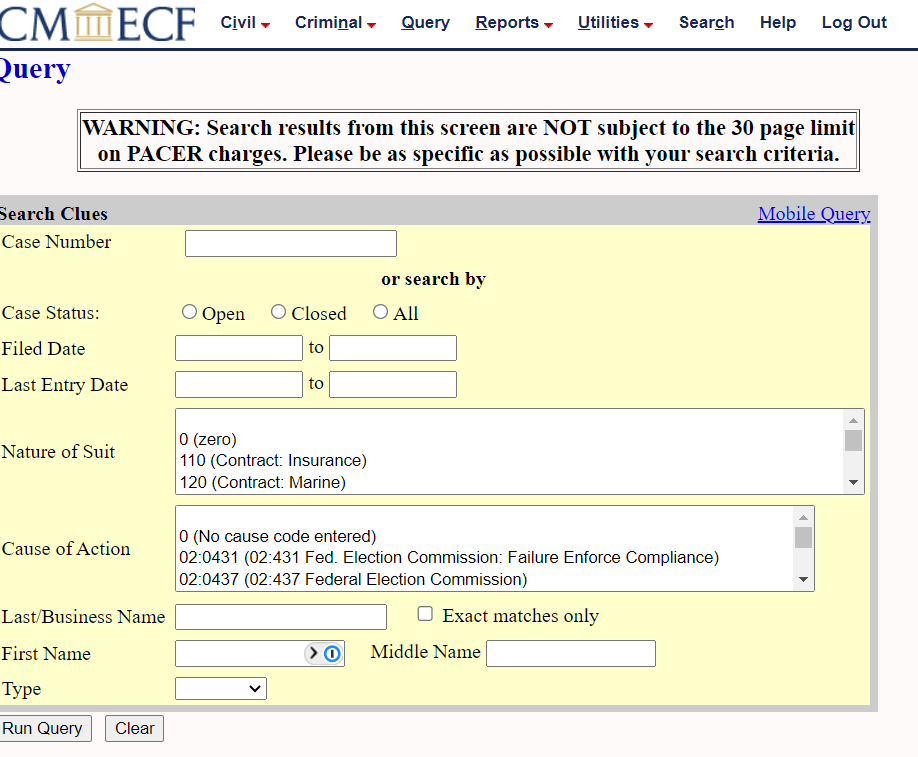 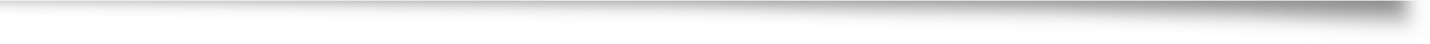 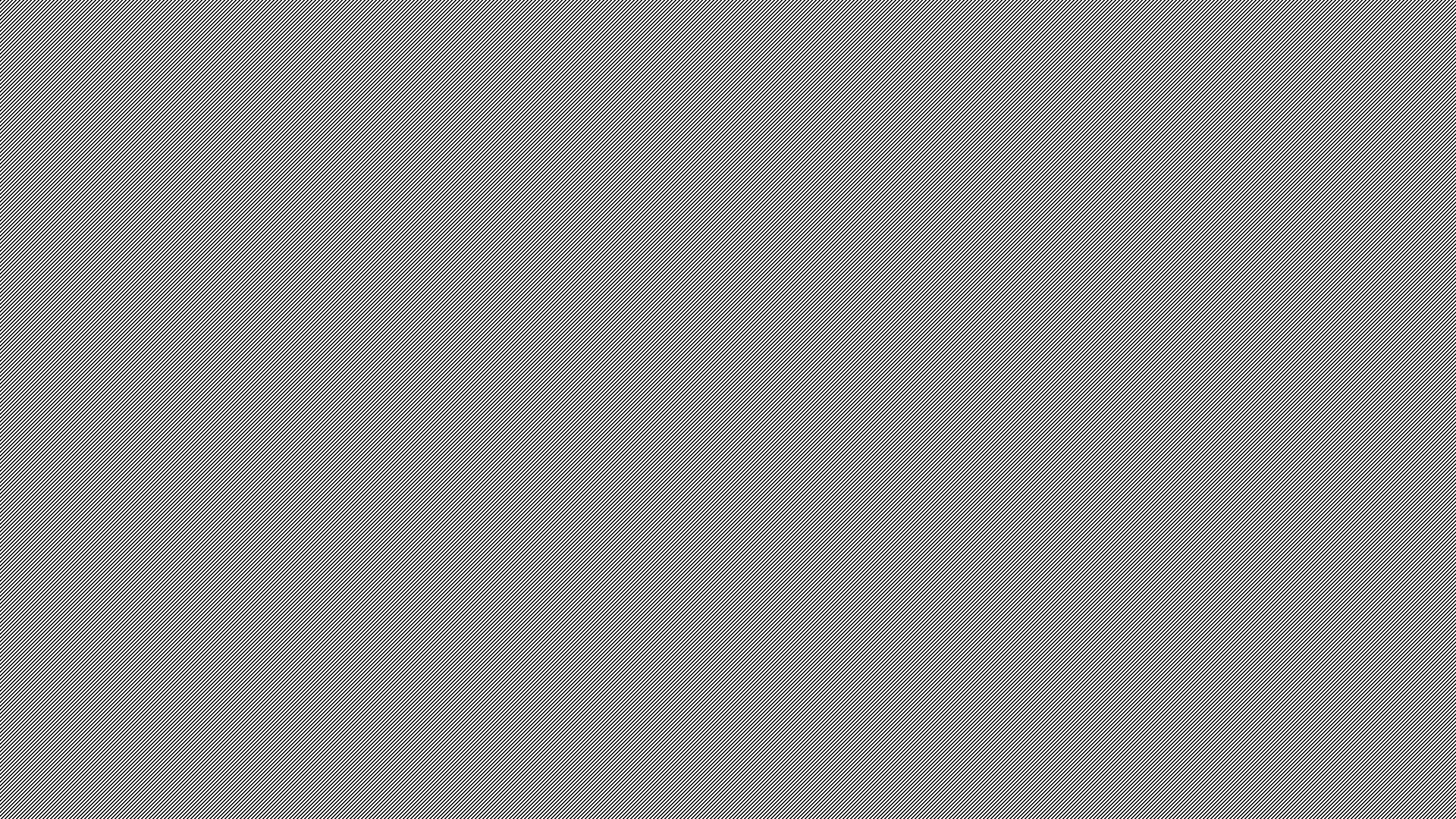 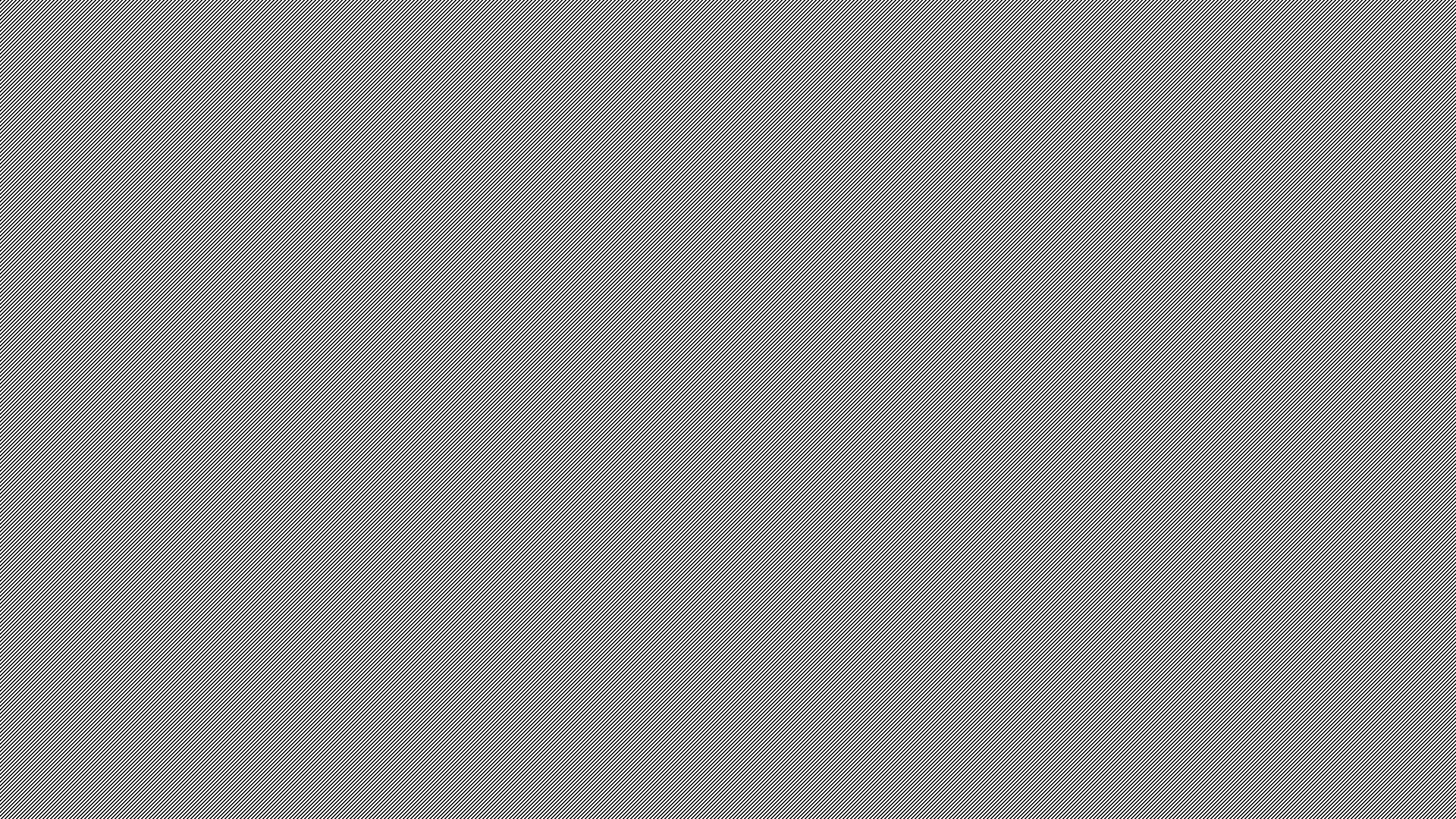 Finding Cases with ECF/Pacer – Step 3
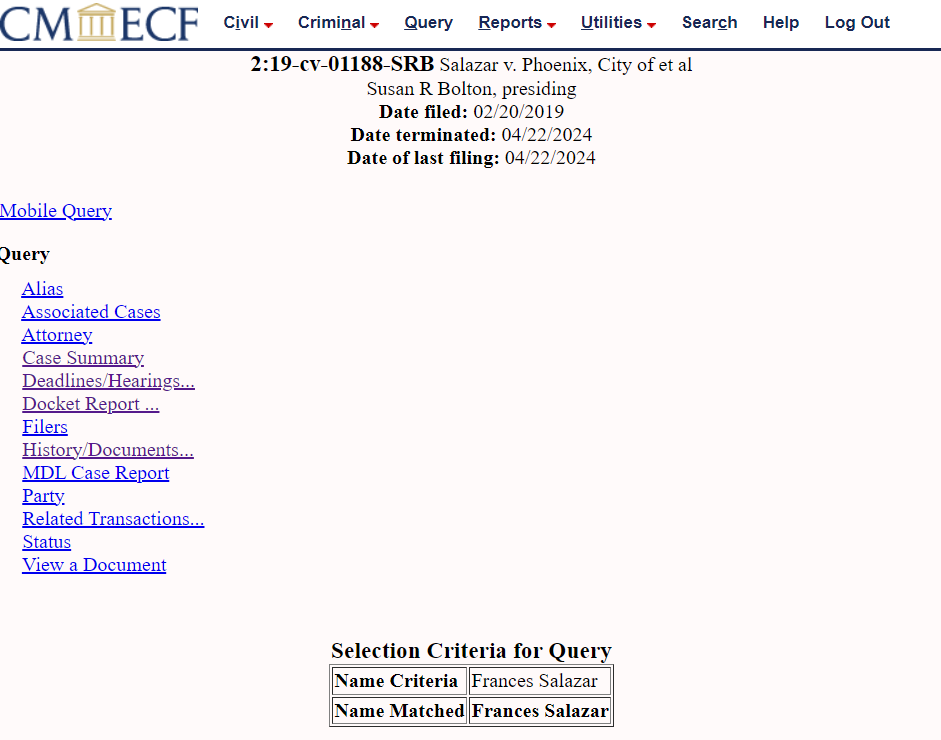 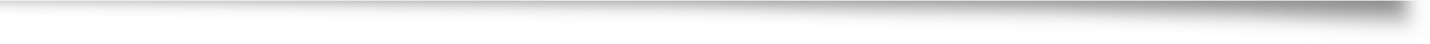 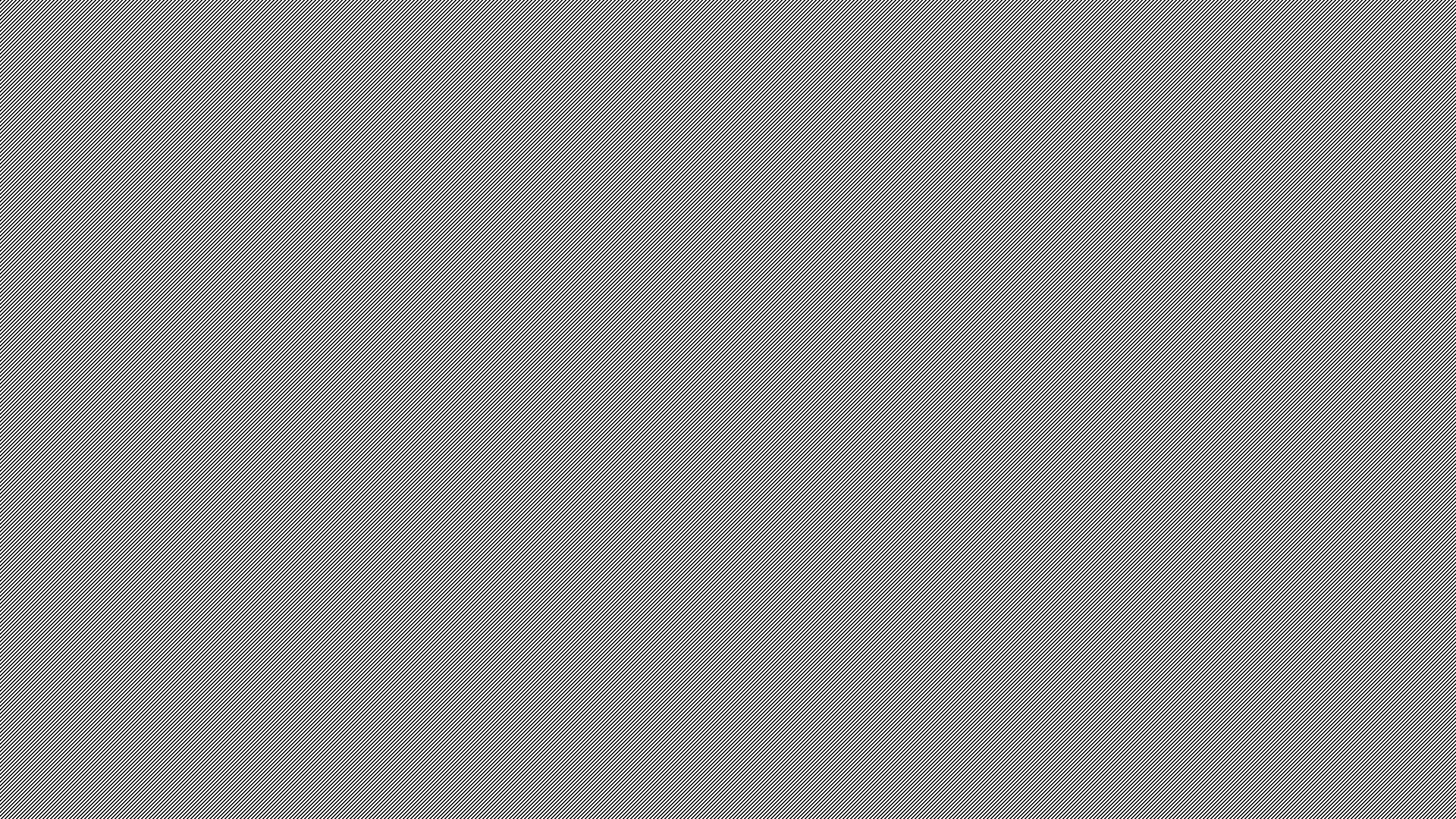 What Documents Should you Look For First?
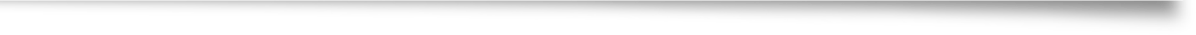 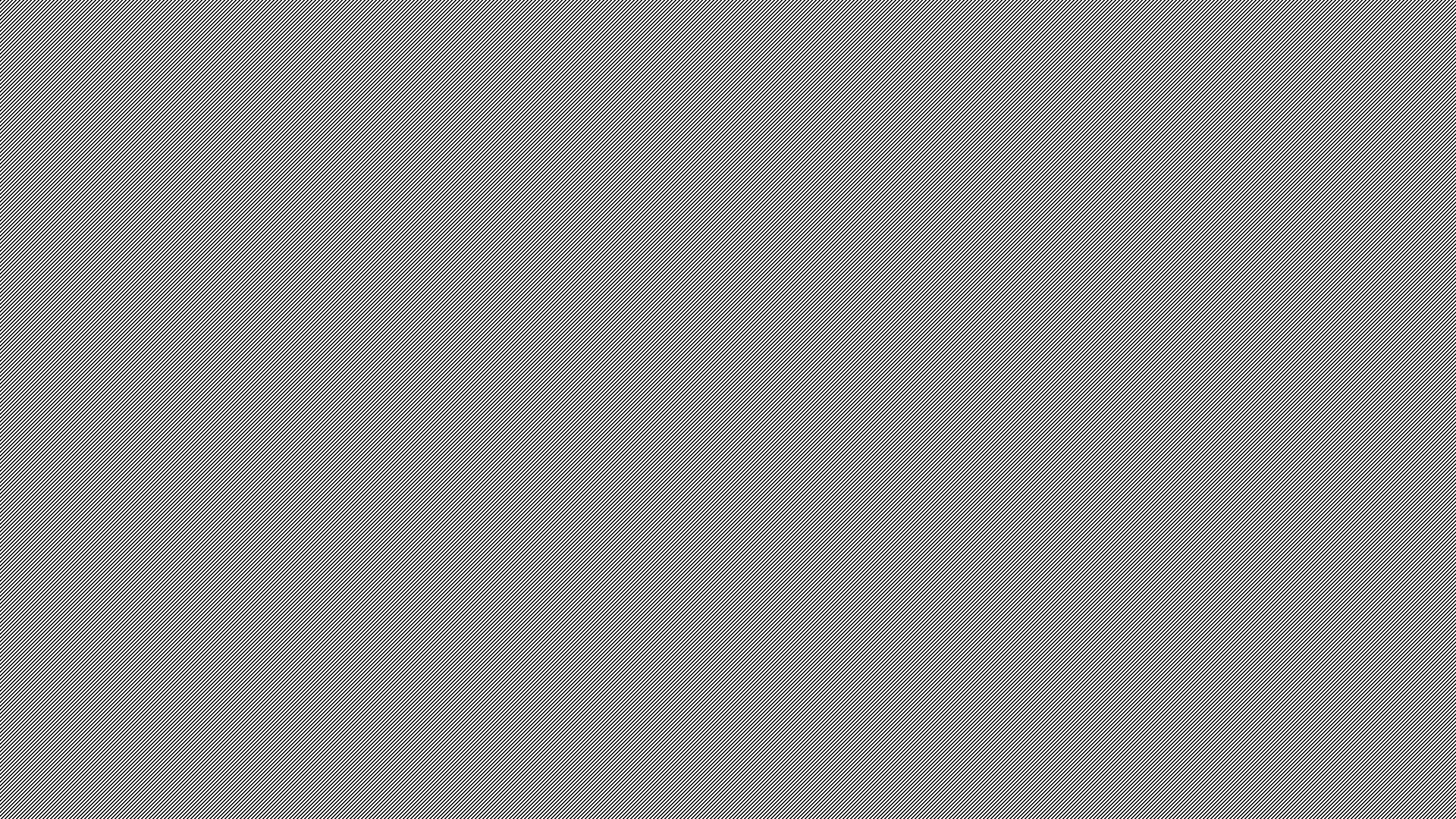 Once you have reviewed and pulled documents from ECF/Pacer, consider the following:
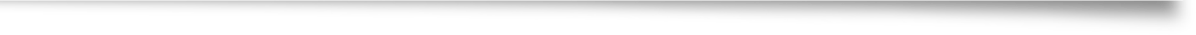 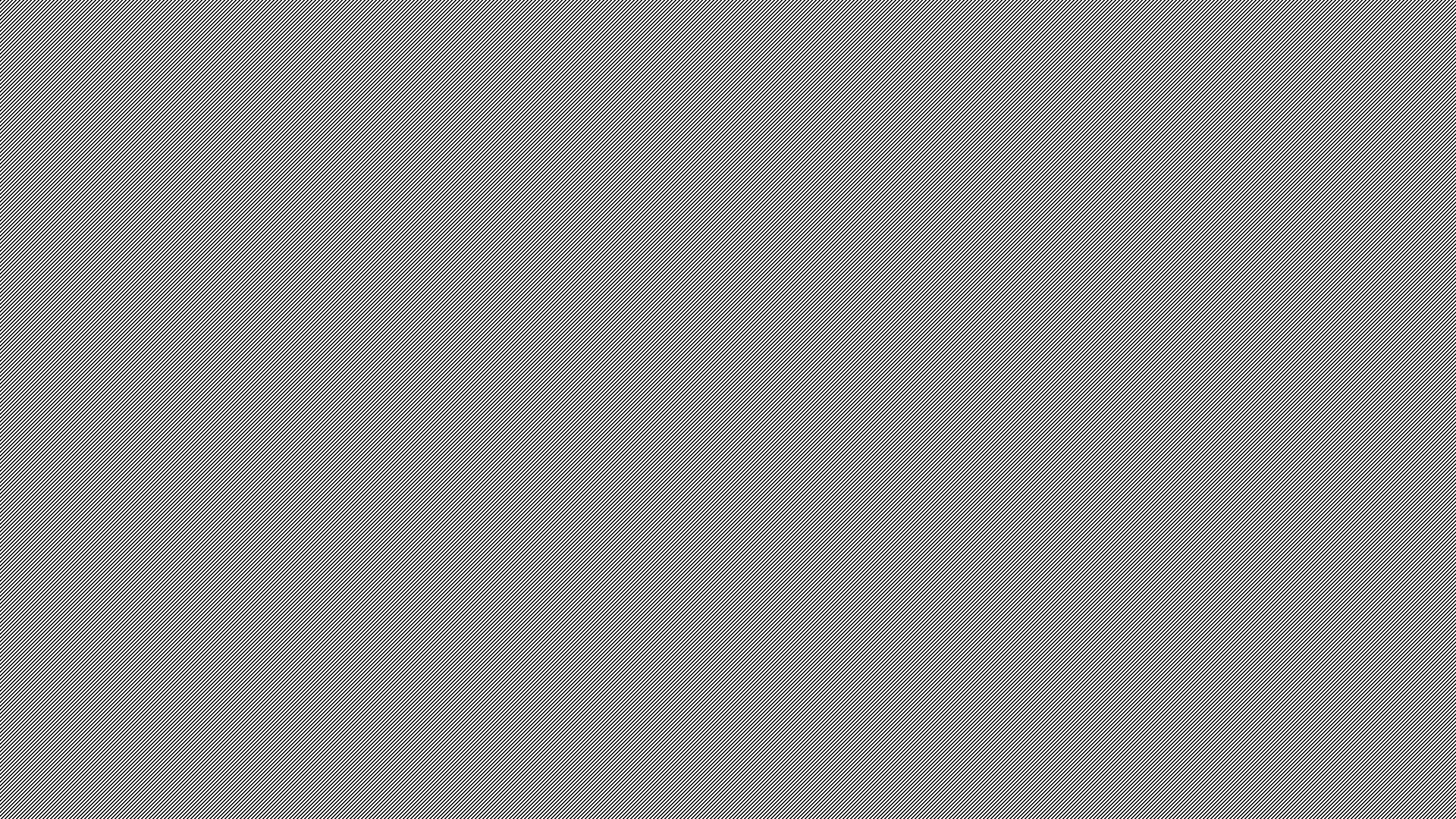 Phases of a Civil Case
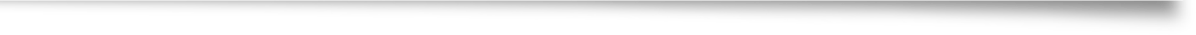 [Speaker Notes: Determine which phase you are in so you can plan accordingly.]
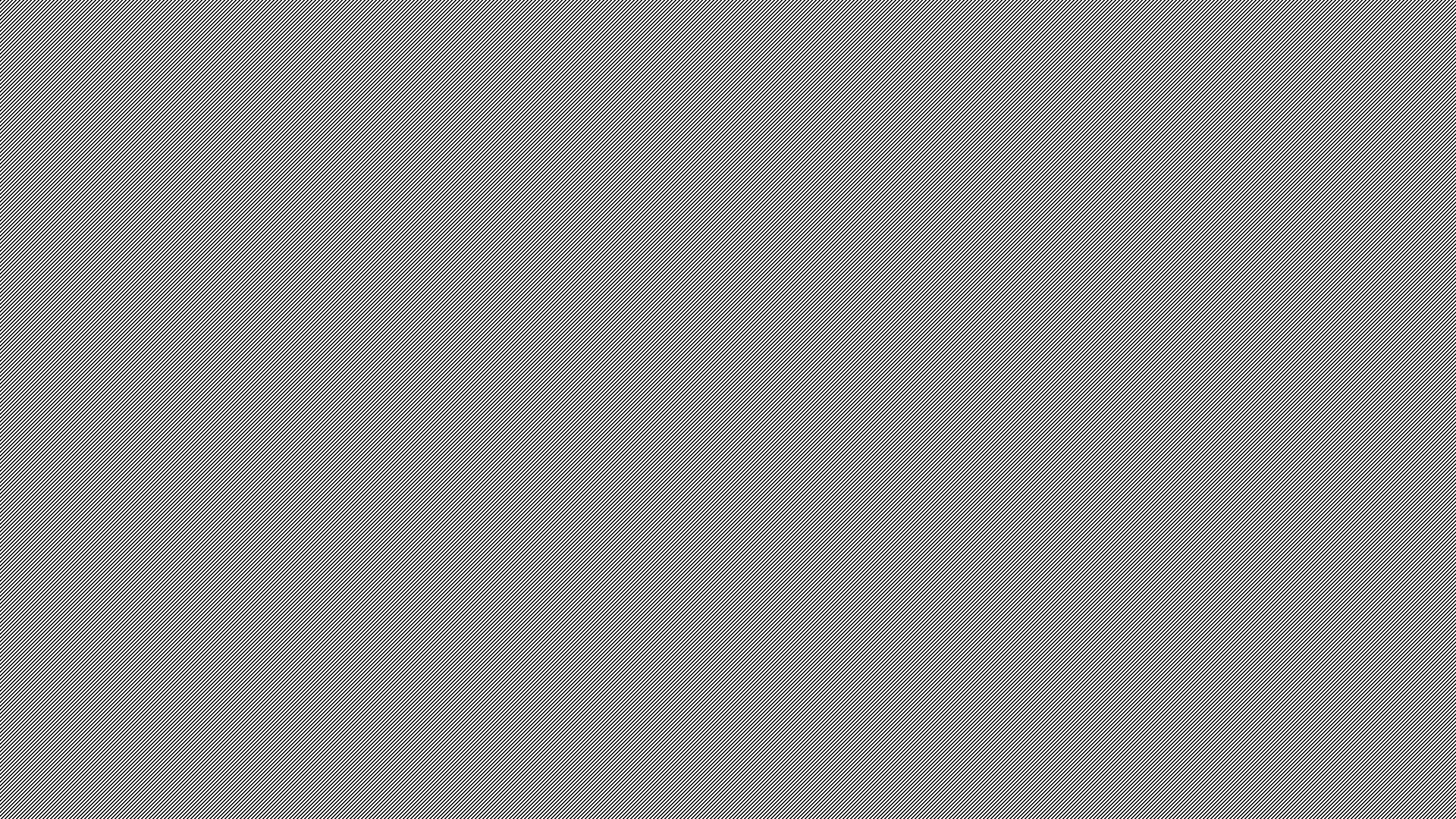 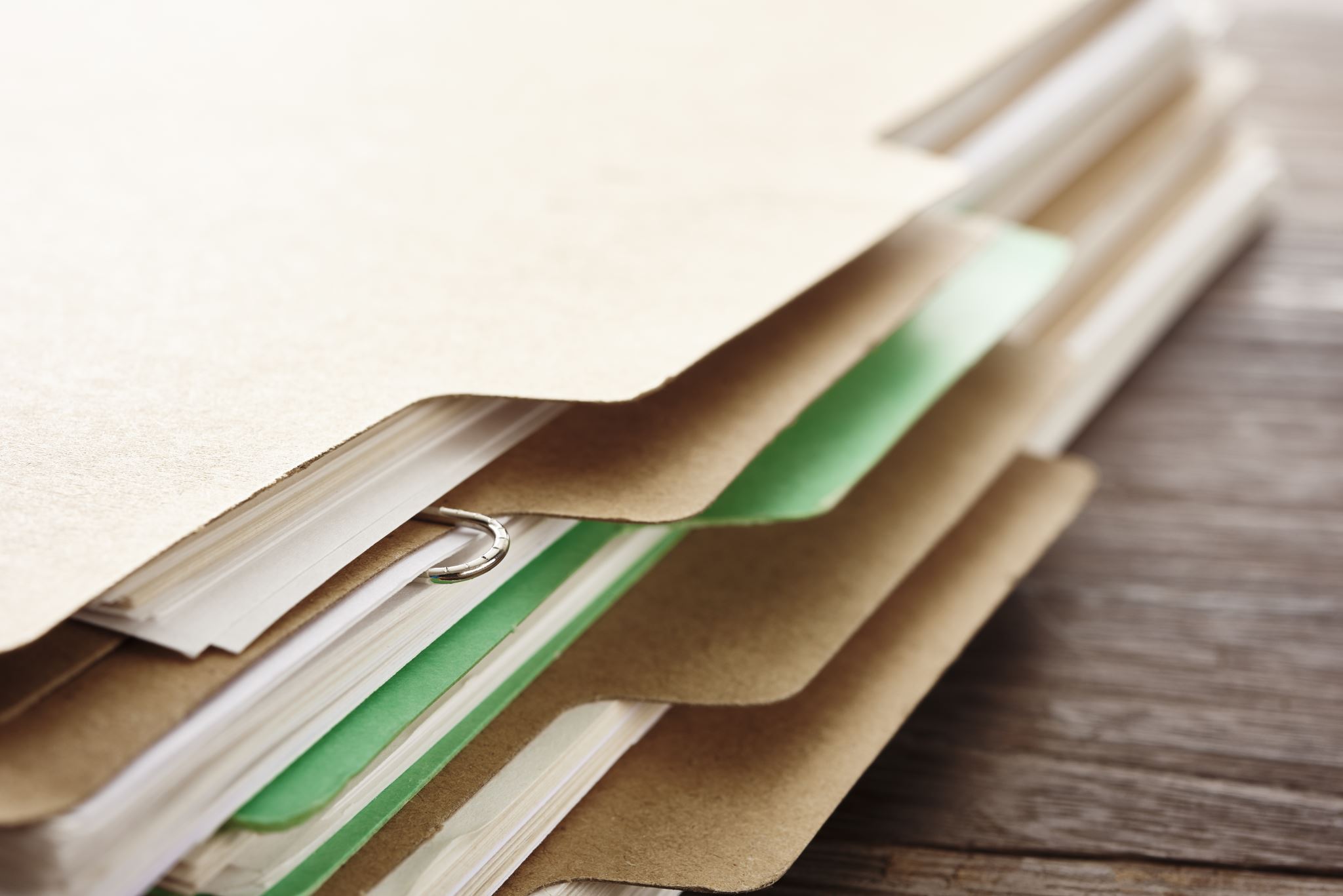 Talk to the Client
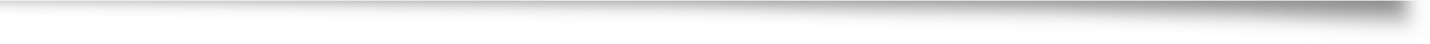 Once you have some initial information and have determined what phase you are in, call the client and talk to them about their case. You may want to ask for:
Any Disclosure Statements they have sent or received in the case;
And Written Discoveyr they have sent or received in the case; 
Any documents/evidence/witnesses that they think are important for their case that have not been disclosed.
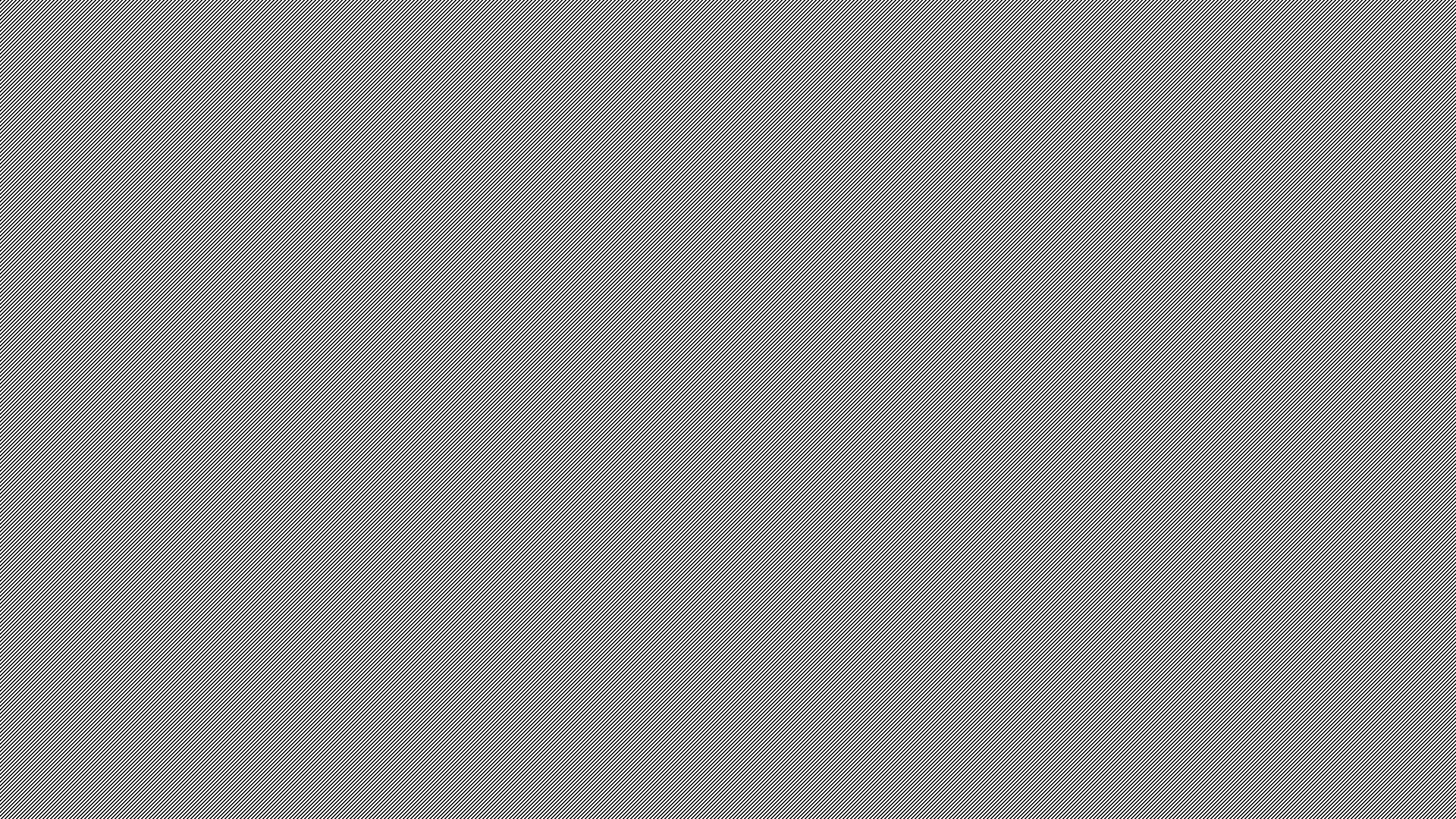 Contact Opposing Counsel
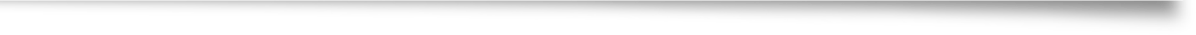 The (Other) Rules of Civil Procedure
[Speaker Notes: Make sure to adhere to the Local Rules. Amended Complaints Example.]
Judge’s Orders, Forms & Procedures
[Speaker Notes: The Court has standard forms used by all judges. But there are also forms unique to each Court that you need to be aware of use when filing motions.]
Know your Claims
Practice Pointers – Court Appearances
Always stand when addressing the bench
Stop speaking when the Court starts talking
If asked a direct question by the Court, give a direct answer (Yes, because…/No, because…)
Make sure any evidence you want the Court to see has been included in your motion prior to argument and labeled/BATES to make it easier to reference
Ask to reserve time for rebuttal if you would like rebuttal time.
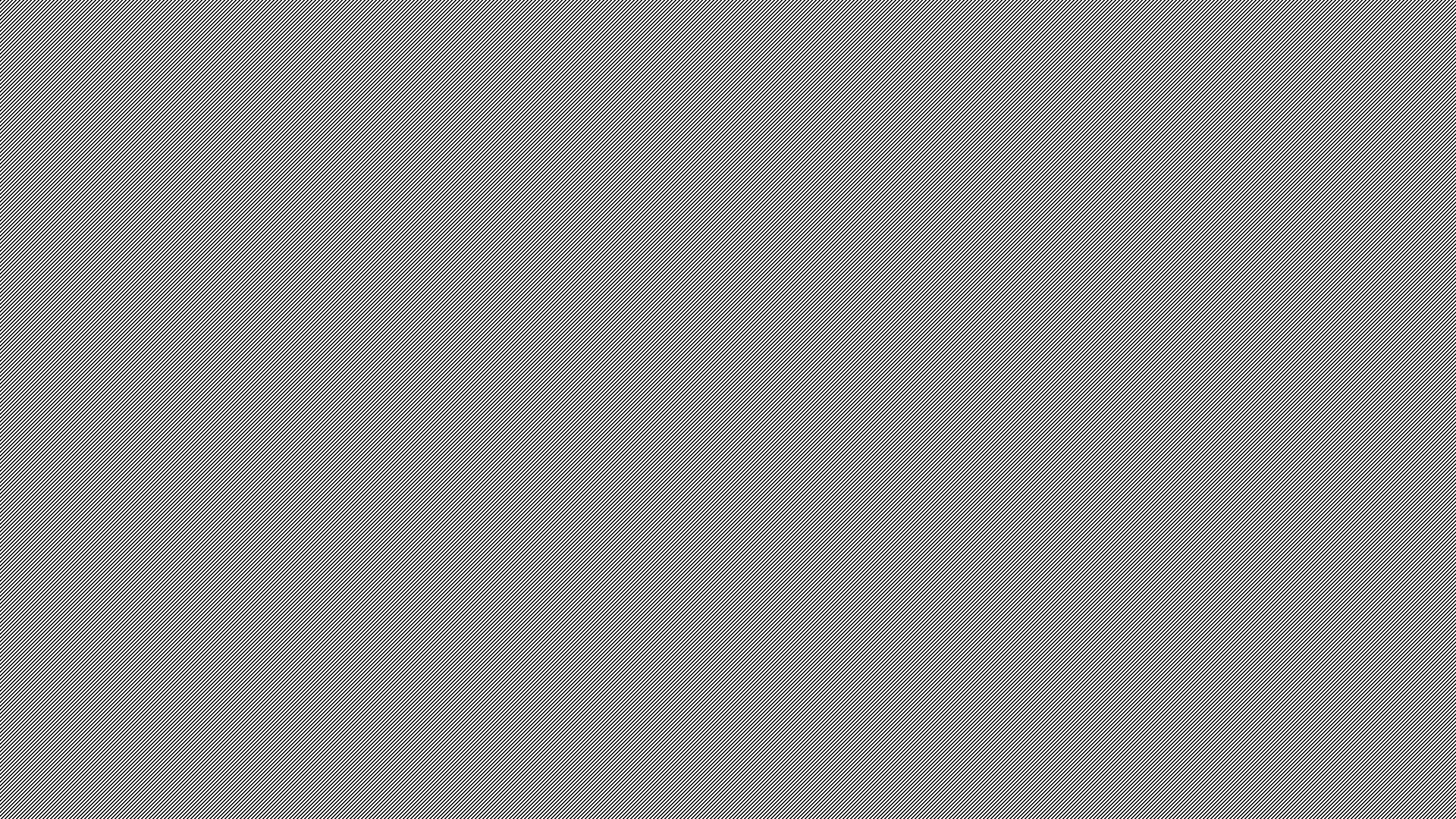 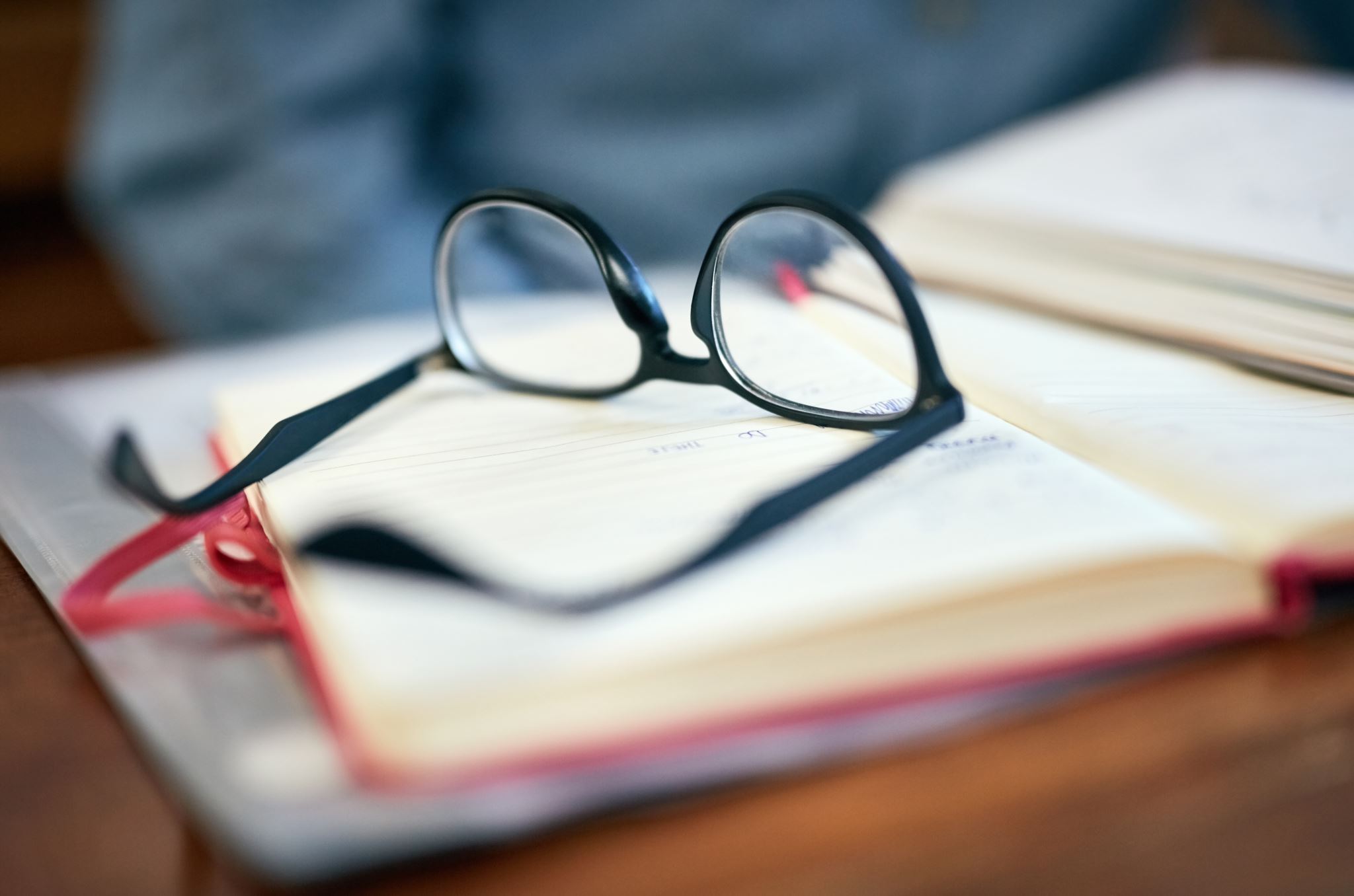 Practice Pointers – Pretrial Work
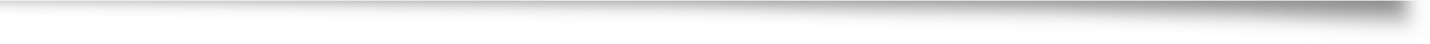 Motions in Limine
Joint Pre-Trial Statement
Witnesses for trial
All documents for trial 
Jury Instructions 
Trial Subpoenas
Usually, you have to work with the other party 
Give yourself at least a month in advance of trial to work on these issues.
[Speaker Notes: Don’t Procrastinate! Joint Pre-Trial Reports require the parties to provide all information that will be used during trial. You will need to consult with your client and consider:]
Costs – General Order 10-10
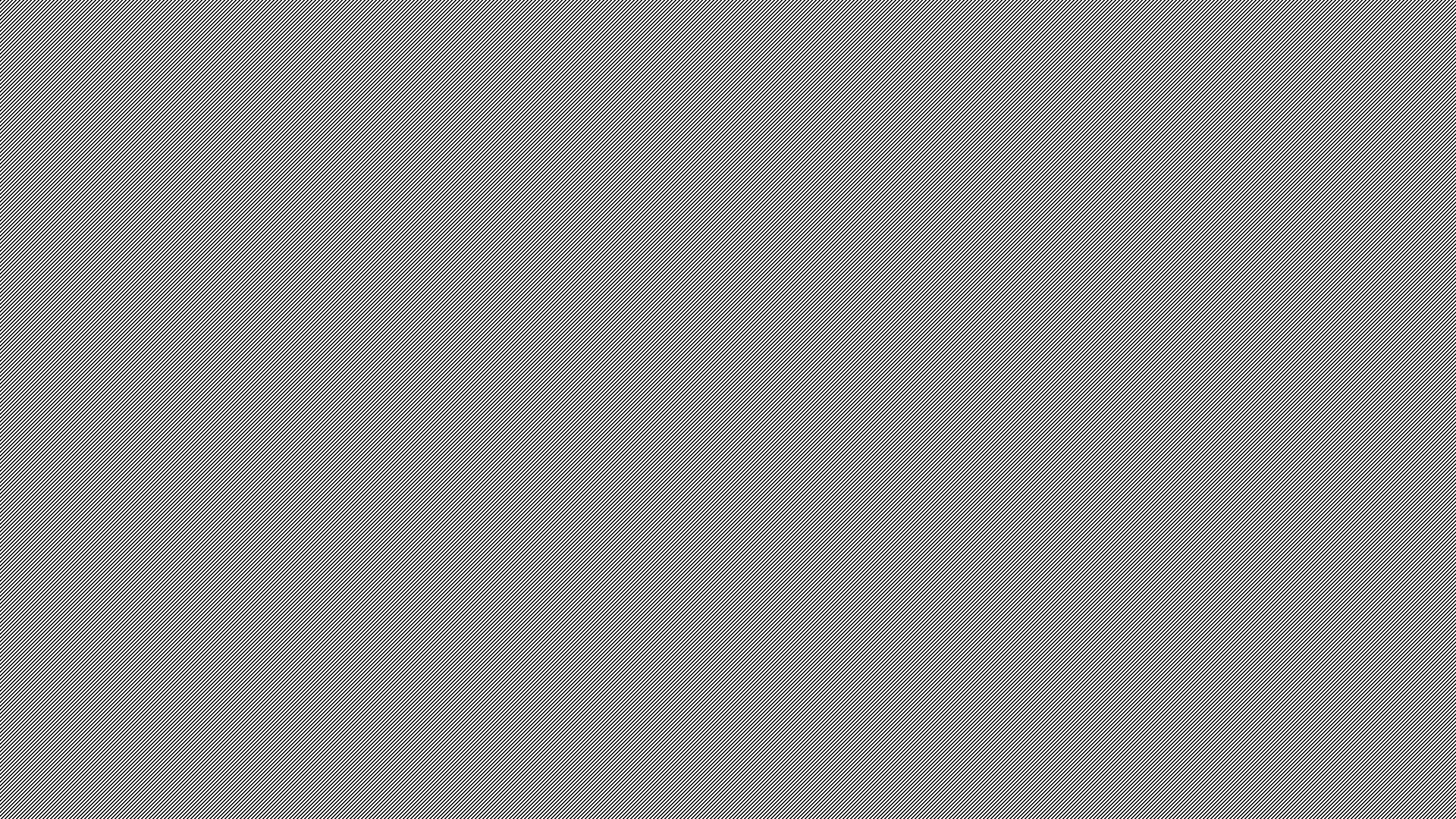 Questions?
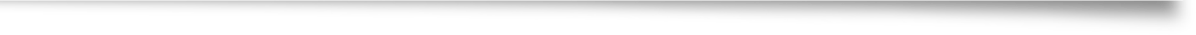